IL TUO LOGO
I tuoi contatti
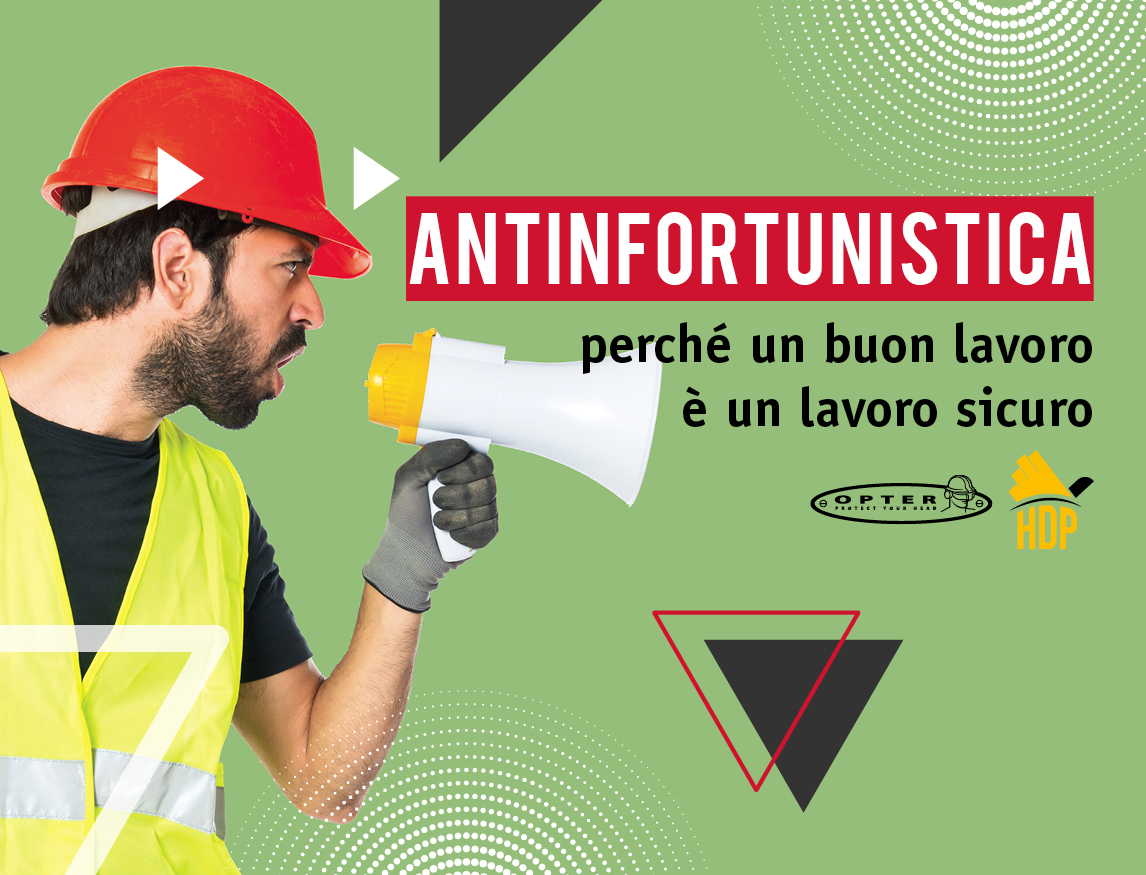 Antinfortunistica
Una selezione dei migliori prodotti per antinfortunistica, per essere sempre di più il tuo fornitore di fiducia!
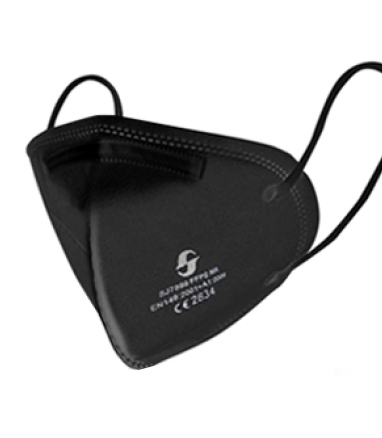 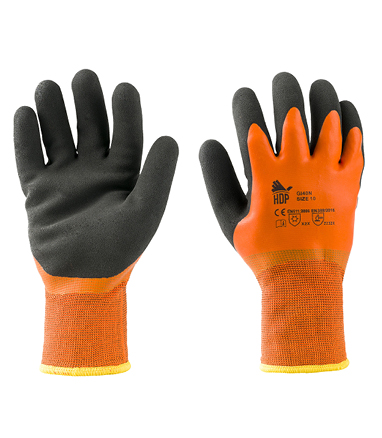 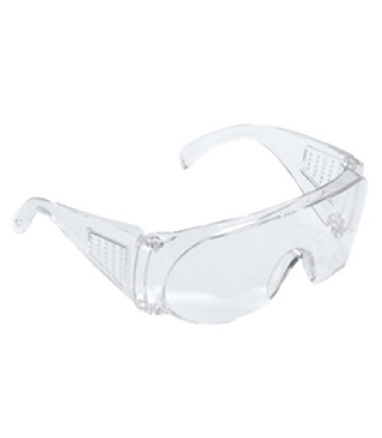 Occhiali
Mascherine
Guanti
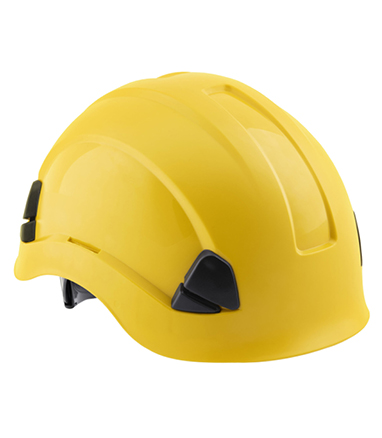 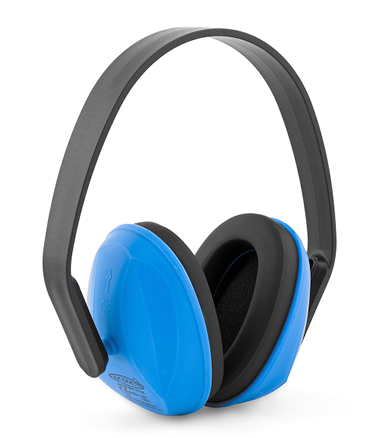 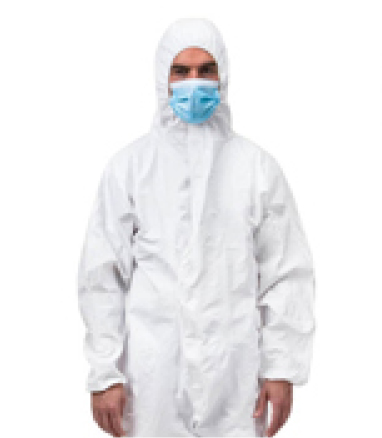 Tute e camici
Caschi
Cuffie
I tuoi contatti